عارض الشرائح  PowerPoint
PowerPoint
2
Microsoft PowerPoint
يعتبر باوربوينت PowerPoint  برنامج عروض تقديمية فعال جدا بحيث يتيح للمستخدم إنشاء عروض تقديمية يمكن عرضها على الكمبيوتر أو طباعتها كنشرات. ويتيح تخصيص هذه العروض بإضافة المؤثرات الحركية والصوتية إليها، وهذا ما يجعله الوسيلة المثلى لإنشاء العروض التقديمية التجارية أو عند استخدامه في المحاضرات الدراسية .
PowerPoint
3
تشغيل البرنامج
طرق تشغيل برنامج الباوربوينت هي نفس طرق تشغيل برنامج الوورد ، ولكن باختيار أيقونة الباوربوينت ، وهي للتذكير كالآتي 
من قائمة إبدأ  كافة البرامج  Microsoft Office   Microsoft Office PowerPoint 2003
من خلال اختصار البرنامج إن وجد على سطح المكتب 
من خلال فتح مستند (ملف) قد أُنشئَ بواسطة البرنامج
من قائمة إبدأ  الأمر ”تشغيل“  نكتب powerpnt   موافق
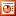 PowerPoint
4
الشاشة الافتتاحية للبرنامج
يمكن التعرف بسهولة على نافذة البرنامج حيث إنها مشابهة لما سبق دراسته من برنامج  MS-Word . وللتذكير فهو يحوي:
شريط العنوان 
شريط القوائم الرئيسية 
أشرطة الأدوات
شريط الحالة ( شريط المعلومات )
أشرطة التمرير
جزء المهام 
جزء الشريحة : الذي يتم فيه العمل على الشريحة الحالية
وفي نسخة (2007) تكون اشرطة الادوات ظاهرة تحت تبويبات  تمثل القوائم الرئيسية كما في برنامج الوورد
PowerPoint
5
الشاشة الافتتاحية للبرنامج
جزء المخطط التفصيلي والشرائح : 
في هذا الجزء يمكن الاختيار بين عرض المخطط التفصيلي Outline أو عرض الشرائح Slides. لأن أي عرض تقديمي في الباوربوينت يتكون من عدة شرائح Slides، لذا فإن جزء ”المخطط التفصيلي والشرائح“ يوفر لنا طريقتين للعرض : 
عرض الشرائح Slides : حيث يتم عرض نموذج مصغر من كل شريحة موجودة في العرض التقديمي ويمكن استخدام هذا العرض لتتبع الشرائح والتنقل بينها وإعادة ترتيبها أثناء العمل على الشرائح
عرض تخطيط تفصيلي Outline : تتطلب العروض التقديمية وجود ترتيب منطقي معين للبيانات ، فبإمكانك عرض الشرائح في العرض التقديمي على شكل مخطط تفصيلي وهذا يساعدك على التأكد من أنك قدمت كل المعلومات المطلوبة في كل شريحة من الشرائح ، ويساعدك هذا الجزء في نقل الموضوعات بداخل العرض التقديمي.
PowerPoint
6
Microsoft PowerPoint
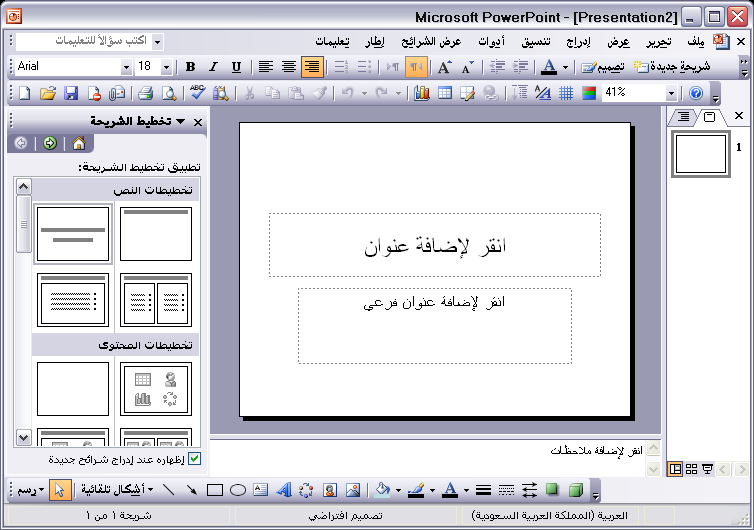 واجهة البرنامج
2003
جزء 
المخطط 
التفصيلي 
والشرائح
PowerPoint
7
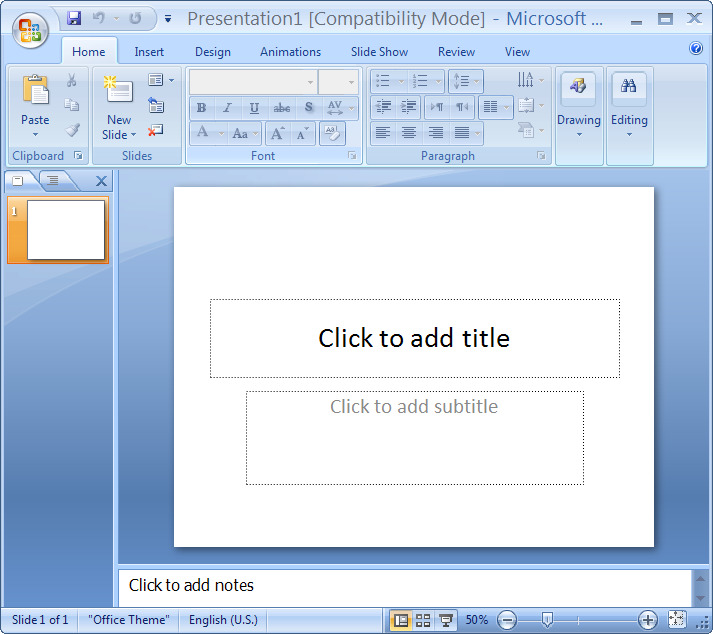 Microsoft PowerPoint
واجهة البرنامج
2007
PowerPoint
8
العمل مع الشرائح
ادراج شريحة جديدة
عندما يفتح المستخدم برنامج الباوربوينت ، ستدرج أول شريحة تلقائيا
عندما يريد المستخدم ادراج شريحة جديدة لديه خيارين
شريحة جديدة كليا
يقف بالمؤشر على الشريحة التي يريد ادراج شريحة بعدها
من قائمة ”إدراج“  يختار ”شريحة جديدة“  وفي (2007) من التبويب الرئيسي
من أيقونة ”شريحة جديدة“                        الموجودة على شريط الادوات ”تنسيق“ 
باختصار لوحة المفاتيح Ctrl + M  
شريحة نسخة من شريحة سابقة يقف بالمؤشر على الشريحة التي يريد تكرارها ثم أمامه خيارين
من قائمة ”إدراج“  يختار ”شريحة مكررة“ وفي نسخة (2007) يجد هذا الخيار اسفل القائمة التي ستظهر بالضغط على ”شريحة جديدة“ من التبويب الرئيسي ، عندها ستندرج شريحة مكررة 
نسخ الشريحة ”لاحقاً“
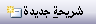 PowerPoint
9
العمل مع الشرائح
2007
ادراج شريحة
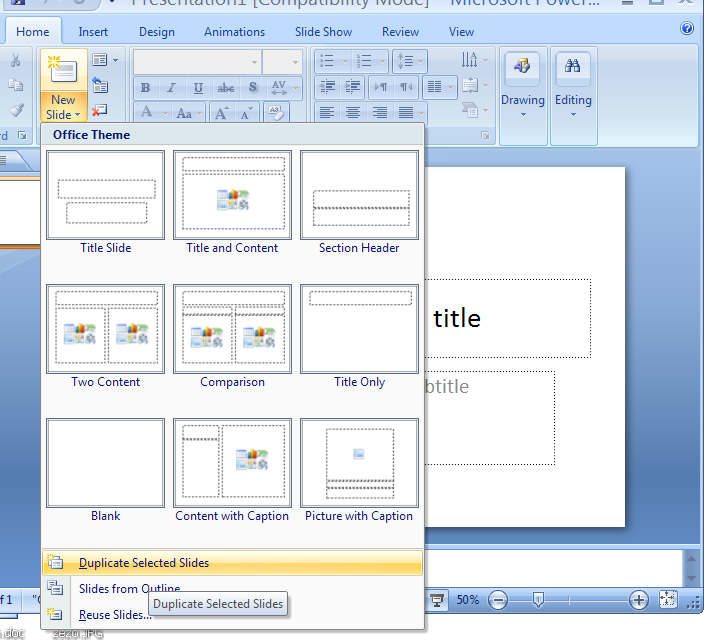 2003
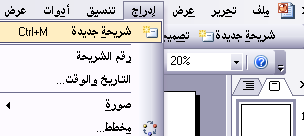 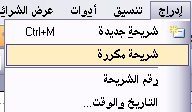 PowerPoint
10
العمل مع الشرائح
نسخ ونقل وحذف الشريحة
عملية النسخ والنقل والحذف تتم عن طريق التعامل مع الشرائح المصغرة التي في جزء ”عرض الشرائح Slides“
قد يحتاج المستخدم الى نقل الشريحة من مكانها لإعادة ترتيب الشرائح ، وهذا يتم بالخطوات التالية:
يحدد الشريحة بالنقر عليها نقرة واحدة 
ينقر عليها بالزر الأيمن للفأرة ويختار الأمر ”قص“ من القائمة المختصرة ، أو يضغط Ctrl + X 
يذهب إلى الموضع المراد وضع الشريحة فيه (بين شريحتين مثلا) وينقر نقرة واحدة هناك
عندها ينقر بالزر الأيمن للفأرة ويختار الأمر ”لصق“ من القائمة المختصرة ، أو يضغط Ctrl + V 
هناك طريقة أخرى اكثر احترافيه ، وهي ان يسحب المستخدم الشريحة الى الموضع الجديد
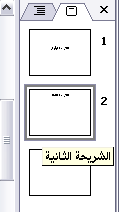 PowerPoint
11
العمل مع الشرائح
نسخ ونقل وحذف الشريحة
عملية النسخ تتم بالخطوات التالية:
يحدد الشريحة بالنقر عليها نقرة واحدة 
ينقر عليها بالزر الأيمن للفأرة ويختار الأمر ”قص“ من القائمة المختصرة ، أو يضغط Ctrl + C 
يذهب إلى الموضع المراد وضع الشريحة فيه (بين شريحتين مثلا ) وينقر نقرة واحدة هناك
عندها ينقر بالزر الأيمن للفأرة ويختار الأمر ”لصق“ من القائمة المختصرة ، أو يضغط Ctrl + V 
هناك طريقة أخرى التي ذُكِرت سابقا ، وهي عن طريق ادراج ”شريحة مكررة“

عملية الحذف تتم بالخطوات التالية:
يحدد الشريحة بالنقر عليها نقرة واحدة 
ينقر عليها بالزر الأيمن للفأرة ويختار الأمر ”حذف الشريحة“ ، أو بضغط زر Delete، الذي يقوم بوظيفة الحذف
PowerPoint
12
العمل مع الشرائح
العمل مع الشرائح
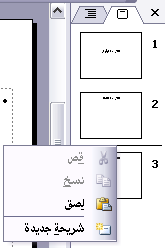 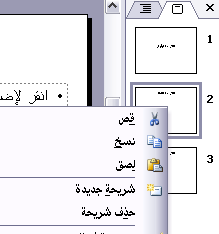 PowerPoint
13
اضافة النصوص وتنسيقها
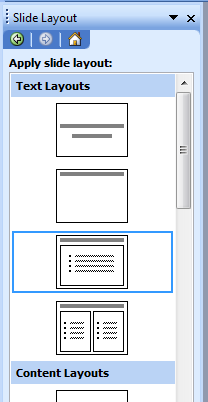 قبل القيام بعملية ادراج النصوص لابد من التعرف على تخطيط الشريحة 
تخطيط الشريحة هو الذي يظهر عند ادراج شريحة جديدة ، حيث يوفر برنامج الباوربوينت العديد من التخطيطات العامة للشرائح حيث إن لكل تخطيط ترتيب مختلف وعناصر مختلفة ويتضمن العديد من التخطيطات عناصر للنصوص، والتخطيطات، والجداول، والتخطيط التنظيمي، و Clip Art.
PowerPoint
14
اضافة النصوص وتنسيقها
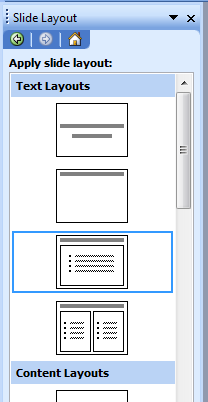 ِتخطيط الشريحة
عند اختيار المخطط الخاص لابد أن يكون يناسب احتياجات المستخدم من حيث العناصر التي ستدرج في الشريحة
فمثلا: لو أن المستخدم يعرف أنه يريد شريحة تحوي عنوانا ونصا أسفله فقط لاختار الشكل المبين في الرسم ،ولو أنه اراد وضع شريحة للعنوان لأختار الخيار الأول، ولو أنه فقط يريد عنوانا والبقية عبارة عن صور سيدرجها لاحقا لاختار التصميم الثاني، ولو احتاج مساحتين للكتابة لاختار التصميم الرابع ... وهكذا
PowerPoint
15
اضافة النصوص وتنسيقها
بعد أن يختار المستخدم التخطيط المناسب ، ستظهر له الأجزاء كمربعات نصية ، يضع نقطة الادراج فيها ويبدأ بالكتابة بالطريقة العادية
تنسيق النصوص بنفس الطريقة التي دُرِست في برنامج الوورد
لو أن المستخدم اراد ان يتحكم هو في هذه المربعات النصية ومكانها يمكنه ذلك بتحريكها وتغيير حجمها  ونسخها ولصقها كما دُرِس في برنامج الوورد في التعامل مع الاشكال التلقائية
ويمكن للمستخدم أيضا اضافة مربعات نصية اضافية عن طريق اداة ادراج المربعات النصية          كما في برنامج الوورد ومن ثم وضع المؤشر فيها وبدء الكتابة، ويمكن حذفها بتحديدها وضغط Delete
ملاحظات:
 يمكن للمستخدم ان يبدأ بشريحة ”فارغة“ ويضيف مربعات النصوص على حسب رغبته
عند نسخ نص معين من اي مكان  ولصقه في الشريحة فإنه سينشئ مربع نص يحويه تلقائياُ
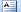 PowerPoint
16
اضافة الجداول والصور
التعامل معها بنفس الطريقة التي دُرست في برنامج الوورد
لإضافة الجداول 
من قائمة ”ادراج“  نختار ”جدول“  سيظهر عندها مربع حوار ”ادراج جدول“
من زر ”ادراج الجدول“ في اشرطة الأدوات
لإضافة الصور
من قائمة ”ادراج“  نختار ”صورة“  ونختار من القائمة ما نريد (أما صورة من ملف أو قصاصة فنية أو Word Art)
من ازرار اضافة الصور المختلفة من شريط الأدوات ”رسم“ وفي نسخة (2007) من تبويب ”إدراج“
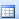 PowerPoint
17
اضافة الجداول والصور
2007
ادراج الجداول والصور
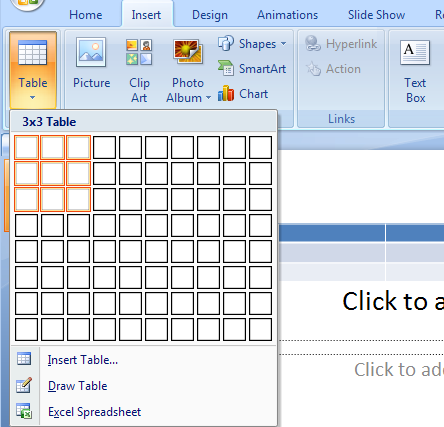 2003
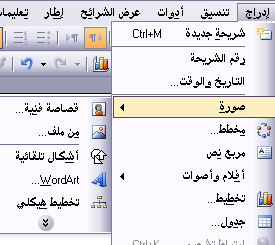 PowerPoint
18
إعداد الشرائح
استخدام التنسيقات الجاهزة (قوالب التصميم)
 يوفر برنامج الباوربوينت مجموعة من التصميمات وأنظمة الألوان التي تجعل من العرض التقديمي اكثر احترافية. وهذه التصميمات تحتوي على الخلفيات، الألوان، الخطوط ... الخ . 
 عند استخدام قالب التصميم على العرض التقديمي فإن هذا القالب سوف يطبق على جميع الشرائح، الا في حالة أن المستخدم لم يرد ذلك وادراد تطبيقه على بعض الشرائح
قوالب التصميم تعتمد على تخطيط الصفحة لإدراج التصميم المناسب لها ، فالتصميم الخاص بصفحة العنوان يختلف عن التصميم الخاص بالصفحات الداخلية في قالب التصميم ذاته
PowerPoint
19
إعداد الشرائح
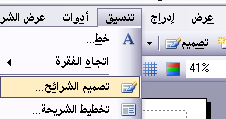 خطوات تطبيق قوالب التصميم
من قائمة ”تنسيق“  نختار ”تصميم الشريحة“
وفي نسخة (2007) من تبويب ”تصميم“
سيفتح لنا الجزء الخاص بعرض النماذج المتاحة في جزء المهام ، نختار ما نريد 
الضغط بالزر الأيمن عليها لتحديد التطبيق على كل الشرائح او الشريحة الحالية
عند الضغط بالزر الأيسر ستطبق على كافة الشرائح
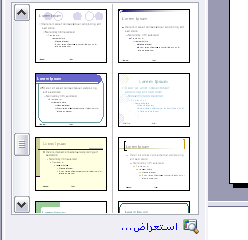 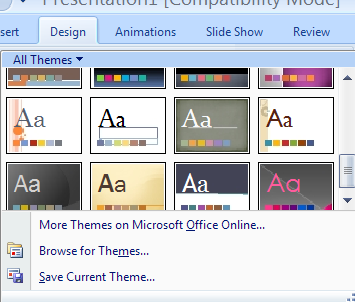 PowerPoint
20
إعداد الشرائح
اضافة ارقام الشرائح
من قائمة ”ادراج“  نختار ”رقم الشريحة“  ، وفي نسخة (2007) من تبويب ”ادراج“
سيظهر مربع  الحوار الخاص برأس وتذييل الشريحة
يضع المستخدم علامة أمام (أرقام الصفحات) ، ويمكنه منه هنا اضافة معلومات على رأس وتذييل الشريحة من تاريخ أو أي معلومات اضافية
نلاحظ ان البرنامج وضع لكل خيار خانة في تذييل الصفحة
بعد الانتهاء نضغط ”موافق“
اضافة رأس وتذييل الصفحة
بنفس الطريقة السابقة
أو عن طريق القائمة ”عرض“  نختار ”رأس وتذييل“ وفي نسخة (2007) من تبويب ”ادراج“
PowerPoint
21
إعداد الشرائح
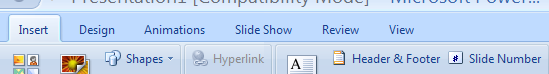 ادراج رقم الشريحة 
ورأسها وتذييلها
2003
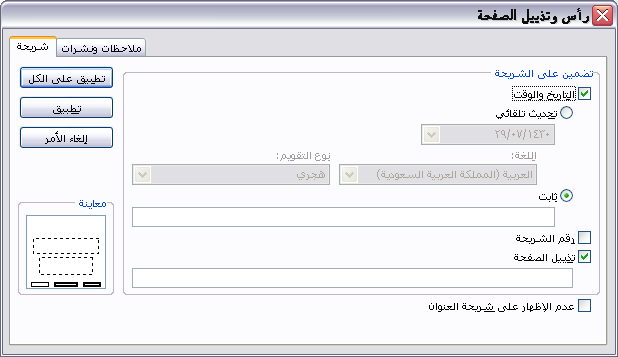 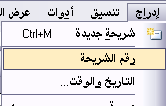 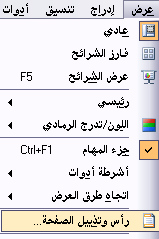 PowerPoint
22
الحركات المخصصة
بعد ان يقوم المستخدم بإدراج العناصر المطلوبة في الشريحة ، قد يرغب بأن يكون لها حركه مخصصه لدخولها أو خروجها من الشريحة
هناك ثلاثة حالات لحركة العناصر

لإضافة الحركة للكائنات سواء كانت ( صورة ، نص ، WordArt ، .. ) نتبع الخطوات التالية : 
نحدد الكائن الذي نريد إضافة حركة له . 
نضغط عليه بالزر الأيمن للفأرة ونختار ”حركة مخصصة“ Custom Animation. 
أو من قائمة ”عرض الشرائح“  نختار ”حركة مخصصة“ Custom Animation.  وفي نسخة 2007 من تبويب ”حركة “ نجد أداة ”حركة مخصصة“
سيفتح في جزء المهام مربع حوار خاص بالحركات المخصصة
PowerPoint
23
الحركات المخصصة
اضافة حركة مخصصة
2003
2007
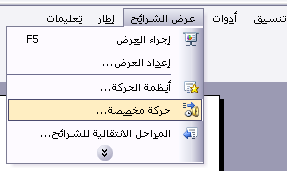 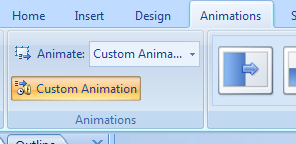 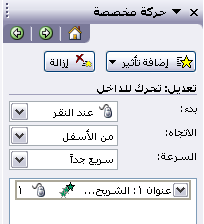 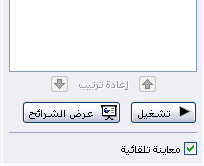 PowerPoint
24
الحركات المخصصة
مربع حوار الحركة المخصصة
يتكون من المكونات التالية
زران رئيسيان أحدهما لإضافة حركة، والآخر لحذفها
ثلاثة قوائم منسدلة تحدد : متى تبدأ حركة العنصر ، وماهي خصائص الحركة المحددة ، وماهي سرعتها
مساحة بيضاء تحوي على الحركات المدرجة في الشريحة الحالية وتبين ترتيبها الزمني
ازرار لمشاهدة عرض مبدئي للحركة
PowerPoint
25
الحركات المخصصة
خطوات ادراج الحركة المخصصة
يقوم المستخدم بتحديد العنصر المراد اضافة حركة مخصصة له
يضغط على زر ”اضافة تأثير“
يختار الحالة التي يريد اضافة تأثير منها (نحن في بداية العرض لابد أن يكون التأثير الخاص بالدخول) عندها نضع مؤشر الفأرة على ”دخول“ 
ستنسدل قائمة بالتأثيرات الموجودة ، وأسفلها ”تأثيرات إضافية“ لتأثيرات أكثر
يختار المستخدم التأثير المراد ويضغط عليه بالزر الأيسر عندها ستضاف الحركة على العنصر المحدد
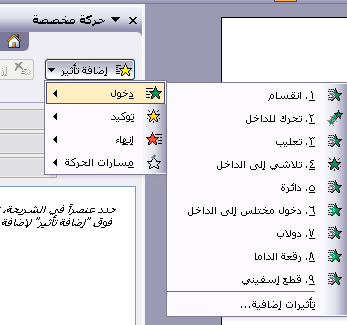 PowerPoint
26
الحركات المخصصة
تغيير أو حذف التأثير
قد لا يرغب المستخدم بالتأثير الذي أدرجه في بداية الأمر ، عندها يتبع الخطوات التالية
يحدد المستخدم الحركة المخصصة التي يريد تغييرها من المساحة البيضاء في جزء المهام
عندها سيتحول الزر ”اضافة تأثير“ إلى ”تغيير“ ، يضغط عليه ويختار الحركة المخصصة من جديد
للحذف
لحذف التأثير يقوم المستخدم بالضغط على زر ”إزالة“ أو delete بعد تحديد الحركة ، أو يضغط عليها بالزر الأيمن ويختار ”إزالة“
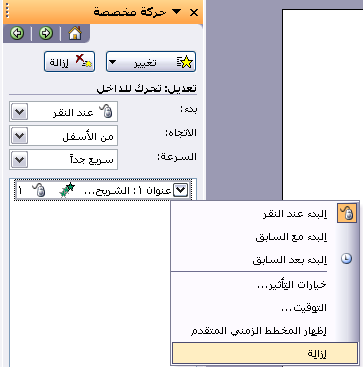 PowerPoint
27
الحركات المخصصة
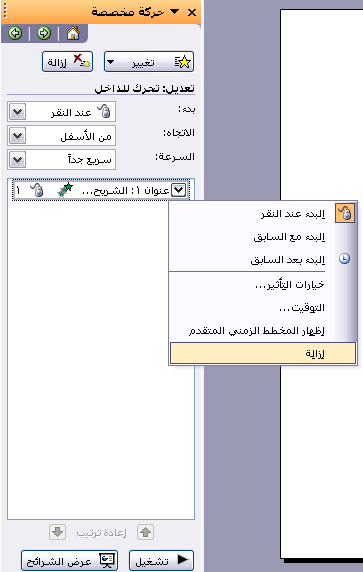 التحكم في الحركة المخصصة للكائنات
التحكم بترتيب الحركات
يمكن ذلك بالضغط على الحركة في المساحة البيضاء التي تحوي الحركات المخصصة  ومن ثم سحبها الى الموضع المراد بدؤها فيه
أو بالضغط عليها بالزر الأيسر لتحديدها  ومن ثم تغيير ترتيبها بواسطة الأزرار اسفل  مربع حوار الحركة المخصصة
التحكم بخصائص الحركات
عن طريق القوائم الثلاثة التي تظهر في جزء المهام
عن طريق الضغط على الحركة بالزر الأيمن واختيار ”خيارات التأثير“ ، الذي عندها سيظهر مربع حوار يحوي خيارات التأثير والتوقيت وحركة النصوص.
PowerPoint
28
الحركات المخصصة
التحكم في الحركة المخصصة للكائنات
طريقة التحكم من خلال مربع الحوار
يحوي مربع الحوار 3 تبويبات  هي 
التأثير: وفيها يحدد اتجاه الدخول ، واضافة الاصوات ، اضافة بهتان للون بعد الدخول ، وطريقة دخول النصوص 
التوقيت: متى تبدأ الحركة ( عند النقر بالفأرة ، أو بعد السابق ، أو مع السابق) ، وأيضا يحدد فيها تأخير بدء الحركة وسرعة حصول الحركة، وكذلك عدد مرات تكرار الحركة
حركة النصوص:  فيها يتم التحكم بكيفية دخول النص (الكل مره واحده أو سطرا سطرا ، أو بالأحرف )
PowerPoint
29
الحركات المخصصة
التحكم بالحركة
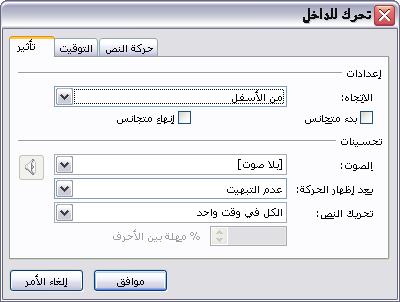 التوقيت
حركة النص
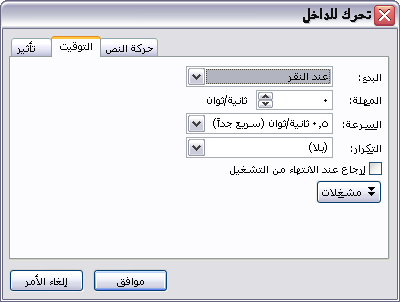 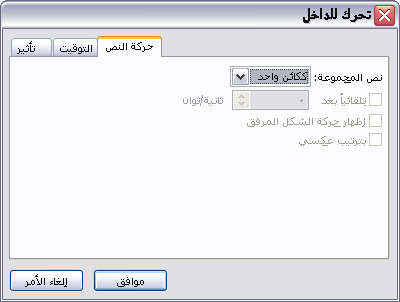 تأثير
PowerPoint
30
الحركة الانتقالية للشرائح
يوفر برنامج الباوربوينت المقدرة على إنشاء عرض تقديمي تلقائي يعرض الشراح تلقائياً، كما يمكن تحديد الفترة الزمنية اللازمة لكل شريحة، إضافة إلى تحديد حركة الانتقالات لكل شريحة أي المؤثرات التي تحدث عند الانتقال من شريحة لأخرى . لعمل عرض تلقائي اتبع الآتي : 
من قائمة ”عرض الشرائح“ Slide Show اختر ”المراحل الانتقالية للشرائح“ Slide Transition.  عندها ستظهر في جزء المهام الخيارات الخاصة بانتقالات الشرائح
وفي نسخة 2007 من تبويب ”حركة“ ستظهر  الخيارات في أعلى البرنامج 
الخيارات المتاحة
اختيار طريقة دخول الشريحة
اختيار الصوت الذي يُشغل عند دخول الشريحة
سرعة دخول الشريحة
تطبيق الخيار المراد لكل الشرائح أو الشريحة المحددة
انتقال الشريحة تلقائيا بعد فترة زمنية ، أو عند الضغط بزر الفأرة
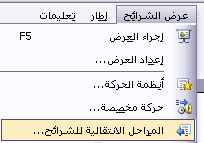 PowerPoint
31
الحركة الانتقالية للشرائح
حركة انتقال الشرائح
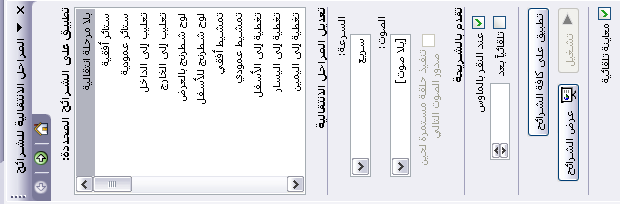 2003
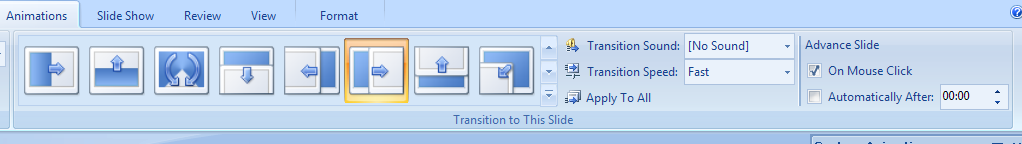 PowerPoint
32
اضافة الأصوات
يمكن للمستخدم من اضافة أصوات للحركات المخصصة أو عند انتقال الشرائح كما شُرِحَ سابقا ، وكذلك يمكن للمستخدم من اضافة صوت ككائن في العرض التقديمي الخاص به ويعامل معاملة الصور والنصوص من حيث الدخول والخروج
لإضافة صوت نتبع الخطوات التالية
من قائمة ”ادراج“  نختار ”صوت وفيديو“  ستظهر قائمة نختار منها ”صوت من ملف“
في نسخة 2007 من تبويب ”ادراج“  نختار اداة ”صوت“  نختار منها ”صوت من ملف“
عندها سيظهر مربع حوار لاختيار الأصوات المطلوبة ، نختار الصوت 
بعد ادراجه سيظهر مربع حوار يسأل متى يريد المستخدم أن يُشغّل الصوت (عند النقر عليه أو تلقائيا بعد ظهوره )
سنلاحظ أن ادرج له حركه مخصصة تلقائيا ، بالخيار الذي اخترناه
PowerPoint
33
اضافة الأصوات
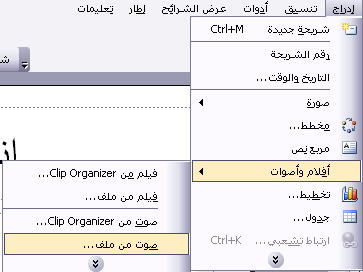 اضافة الأصوات
2003
2007
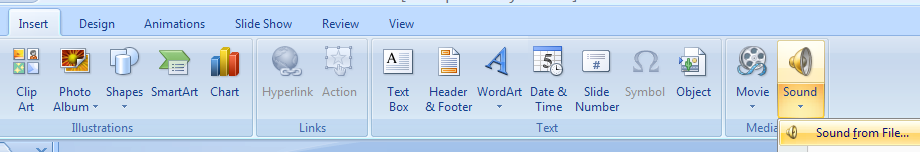 PowerPoint
34
الارتباطات التشعبية
هو عبارة عن اتصال أو نقطة انتقال من شريحة ما لأخرى لا تليها في الترتيب في نفس العرض التقديمي أو إلى شريحة في عرض تقديمي آخر، أو عنوان بريد إلكتروني، أو صفحة ويب، أو ملف.
للقيام بهذه الحركة لابد من انشاء زر أو كائن يقوم بنقل المستخدم الى الهدف (أياً كان) عند الضغط عليه
لعمل ارتباط تشعبي نقوم بالآتي
ندرج الكائن الذي عن طريقه نصل للشريحة الهدف ، على سبيل المثال نرسم شكلا تلقائيا يمثل (سهما) 
نضغط عليه بالزر الأيمن ونختار ”ارتباط تشعبي“ من القائمة المختصرة.
سيظهر مربع حوار الارتباط التشعبي  كما في الرسم التالي
نختار منه الشريحة الهدف أو الموضع المراد الانتقال اليه عند الضغط على هذا الكائن
PowerPoint
35
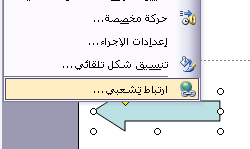 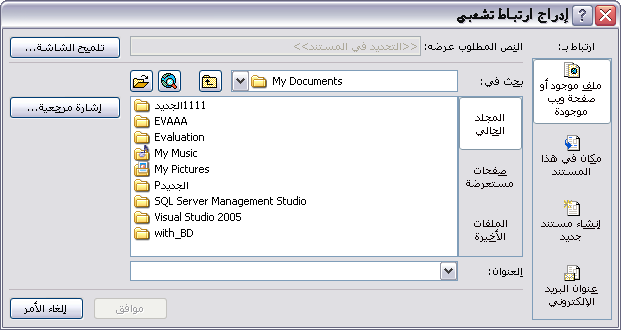 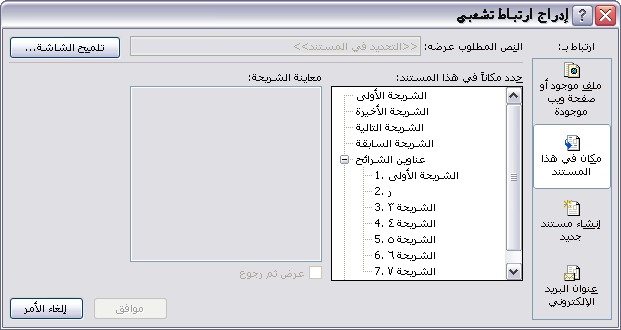 PowerPoint
36
نمط عرض الشرائح
بعد الانتهاء من عمل الشرائح ولمشاهدتها على كامل الشاشة ، ولمعاينتها المعاينة الواقعية يمكن ذلك عن طريق وضع ”عرض الشرائح“
للدخول في نمط عرض الشرائح من البداية
من قائمة ”عرض الشرائح“  نختار ”عرض الشرائح“ ، وفي نسخة (2007) من تبويب ”عرض الشرائح“ نجد أيقونة العرض بخيار ”عرض الشرائح من البداية“
بالضغط على F5
للدخول في نمط عرض الشرائح من الشريحة الحالية
نضغط على ايقونة عرض الشرائح 
وفي نسخة (2007) من تبويب ”عرض الشرائح“ نجد أيقونة العرض بخيار ”عرض الشرائح من الشريحة الحالية“
للخروج من نمط عرض الشرائح 
نضغط زر Esc
نضغط بالزر الأيمن للفأرة ونختار ”انهاء العرض“
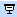 PowerPoint
37
نمط عرض الشرائح
للتنقل بين الشرائح في نمط عرض الشرائح عن طريق 
القائمة المختصرة حيث تحوي على خيارات عدة للتنقل مثل ”السابق“ و ”التالي“
لوحة المفاتيح كالآتي





انهاء البرنامج
إنهاء البرنامج يتم بالطرق الاعتيادية التي درست سابقا 
واذا لم يكن المستخدم قد قام بحفظ التعديلات فسوف يقوم البرنامج بتذكيره بها حتى يقوم بحفظها أو تجاهلها
نهاية الدرس